Родительское собрание 1« Мы на год стали взрослее»
Повестка группового родительского собрания.
1.Особенности реализации рабочей программы группы.
2.Особенности оказания логопедической и психологической помощи воспитанникам в МБДОУ.
3.Организация детского питания в МБДОУ.
4.О правилах внутреннего распорядка воспитанников в МБДОУ.
5.О проведении дополнительных мероприятий по профилактике заболеваний коронавирусной инфекции в сезон 2020 г.О профилактике 
простудных  заболеваний , ОРВИ, гриппа в осенне-зимний период.
6.О создании безопасных условий в МБДОУ.
7.О безопасности дорожного движения с участием несовершеннолетних  детей.
8.О сотрудничестве МБДОУ и семьи при организации образовательного процесса в группе.
9.Разное (вопросы).
Обязательная часть
Часть формируемая участниками образовательного процесса
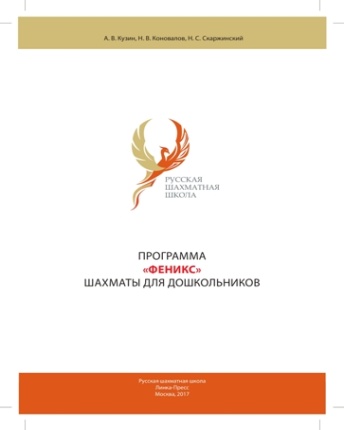 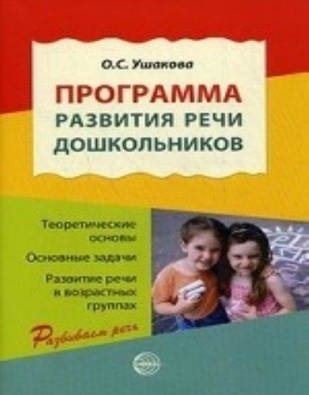 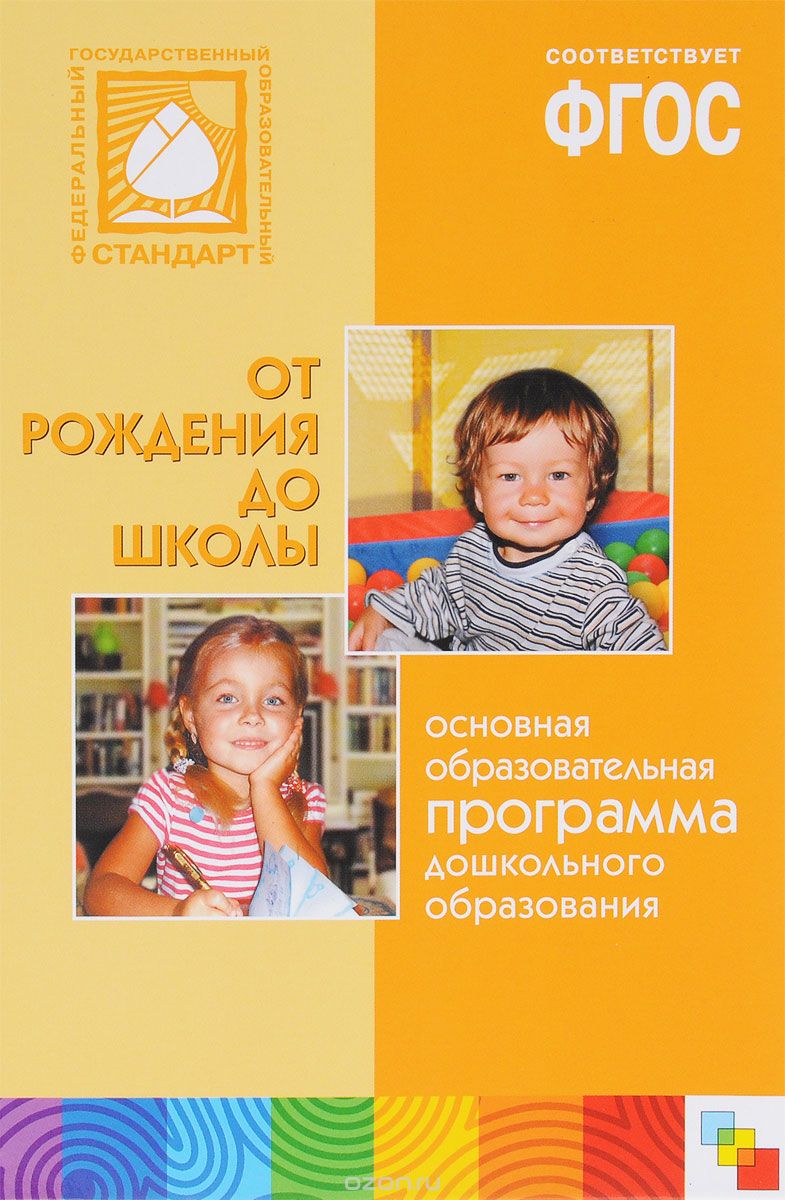 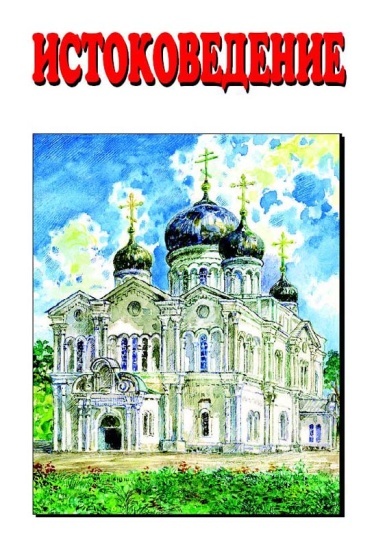 Дополнительные занятия  «Веселые ступеньки».
Программа физкультурно –спортивной  направленности .
Ф.И.О. педагога: Осина Жанна Дмитриевна
Цель: Сформировать у детей стойкий интерес к спорту, прививать навыки по выполнению элементов на степплатформах.
Задачи: 1.Развивать двигательные способности детей и физические качества.
2.Формировать навыки правильной осанки, развивать мышечную систему через упражнения.
3.Формировать умения ритмически согласованно выполнять простые движения под музыку.
4.Воспитывать эмоционально- положительное отношение и устойчивый интерес к занятиям физической культуры и самостоятельной двигательной культурой .
5 Воспитывать чувство уверенности к себе.

Количество занятий : 2 раза в неделю.
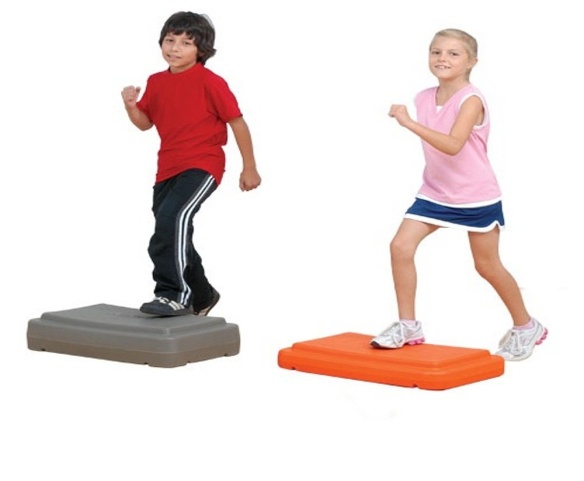 Оказание психологической и  логопедической помощи.
Учитель-логопед
Мазелюк
Александра
Игоревна
Педагог-психолог
Кардашьянова 
Люция
Шейхуловна
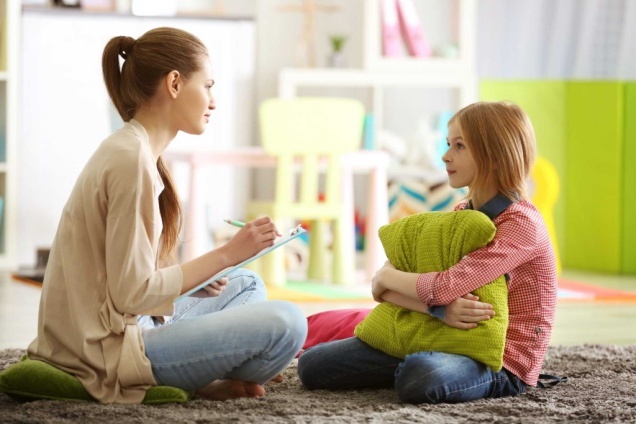 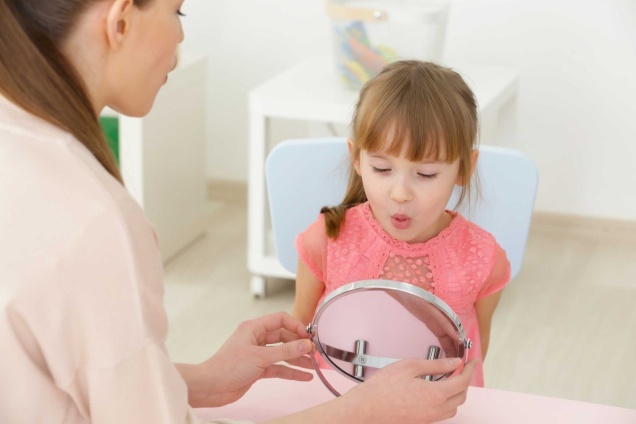 Организация детского питания
Распределение калорийности суточного рациона питания детей.
Правила внутреннего распорядка  для воспитанников.
Учреждение работает по пятидневной  рабочей недели.
Время посещения Учреждение воспитанниками : с понедельника по пятницу с 7:00 ч до 19:00ч.
3 Родитель при входе в Учреждение , обязан предьявить пропуск вахтеру.
4 Воспитатель  ежедневно проводит утренний прием детей, ведет опрос о состоянии  здоровья ребенка.
5.Родители  обязаны лично передавать  и забирать воспитанника  у воспитателя.  Передавать и забирать воспитанника у воспитателя имеет право третье лицо с наличии согласия обоих родителей выраженное в письменной форме.
6. Родители должны  под роспись фиксировать  в журнале «Утренний фильтр»  данные о состоянии здоровья  , время прихода и ухода ребенка.
7. Родители должны  информировать учреждение в случае  болезни воспитанников  до 8:00ч. О выходе ребенка –сообщить  на кануне до 14:00 ч по тел  46-16-84. 
8. В межсезонье , в дождливую погоду , ребенку необходимо принести  запасную одежду (колготки, варежки…)
9.Запрещается приносить : деньги, документы, ценные вещи, продукты питания, мягкие, мелкие игрушки, электронные приборы.
10. Спорные и конфликтные ситуации  необходимо разрешать в отсутствии ребенка.
11. Родители обязаны забрать ребенка и покинуть учреждение до 19:00 ч.
Безопасность
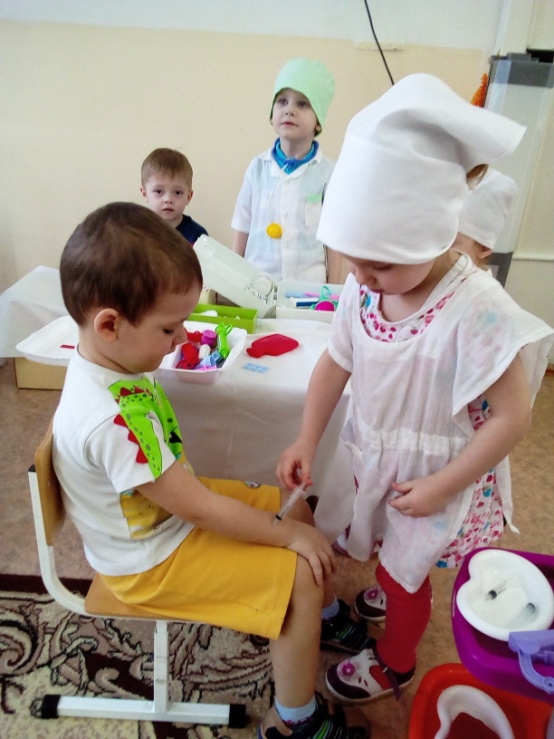 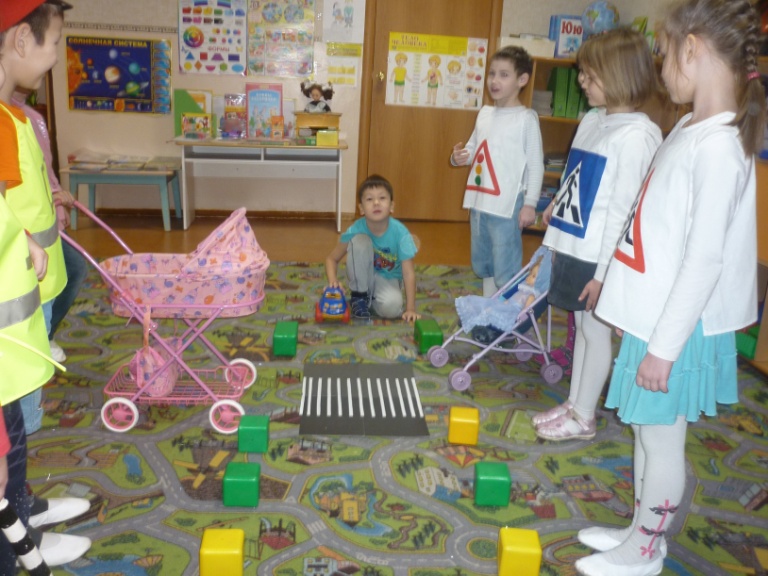 Меры предосторожности о Коронавирусе